Flash Football
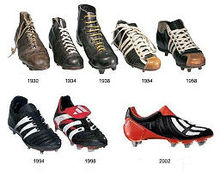 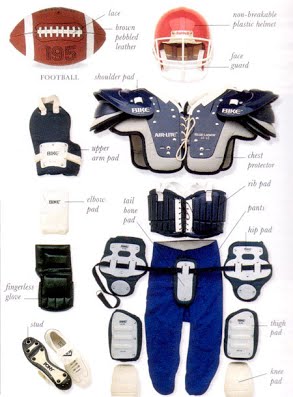 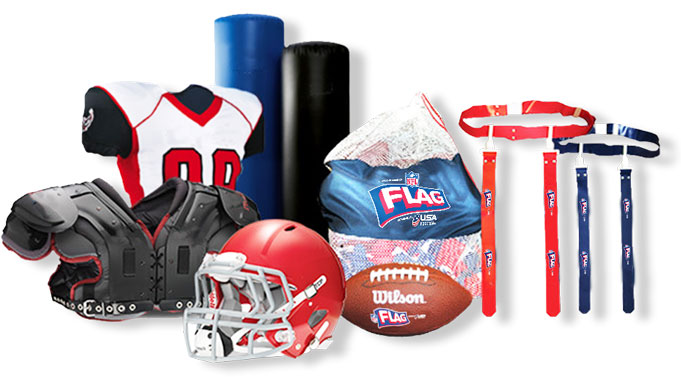 transit
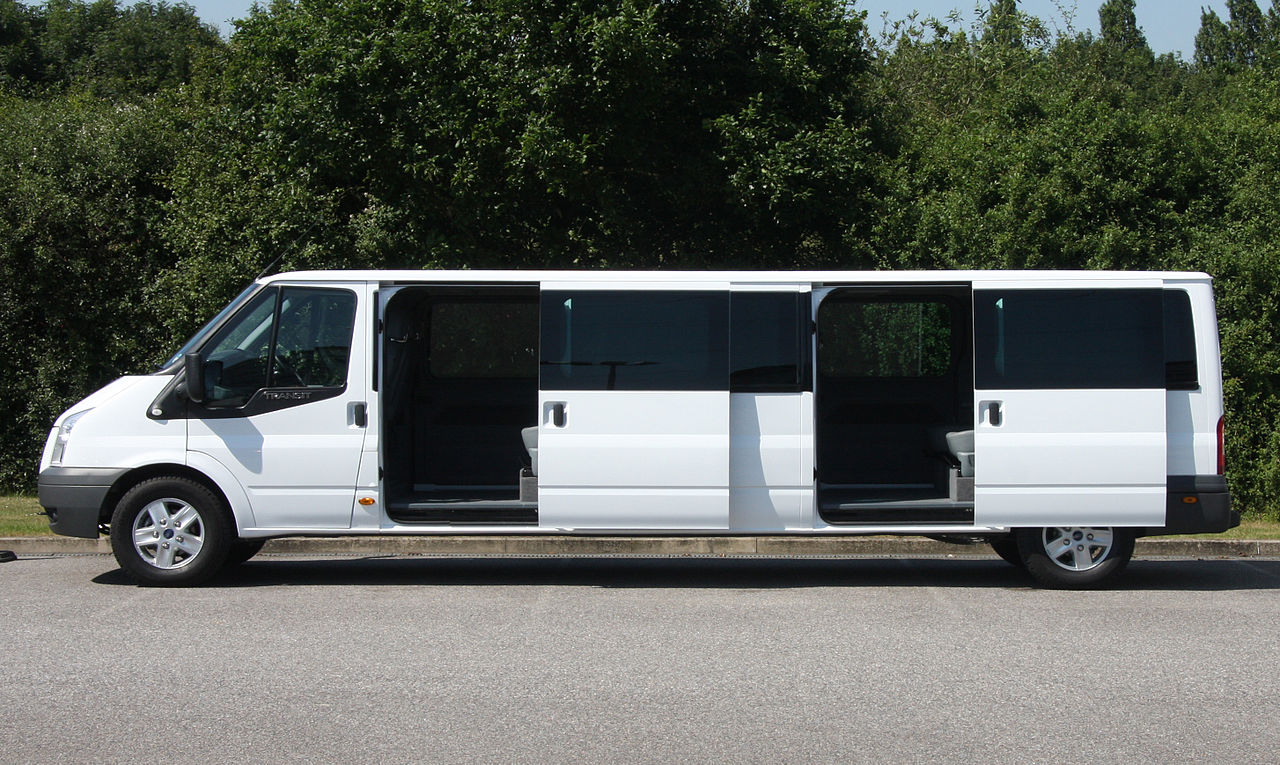 Flash football
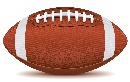 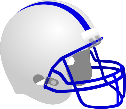 Specialty media
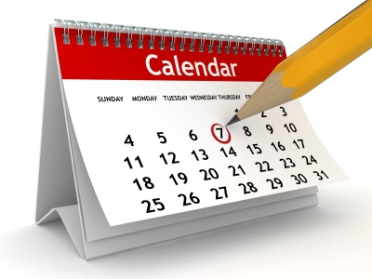 Flash Football
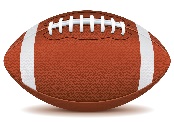 Broadcast Media
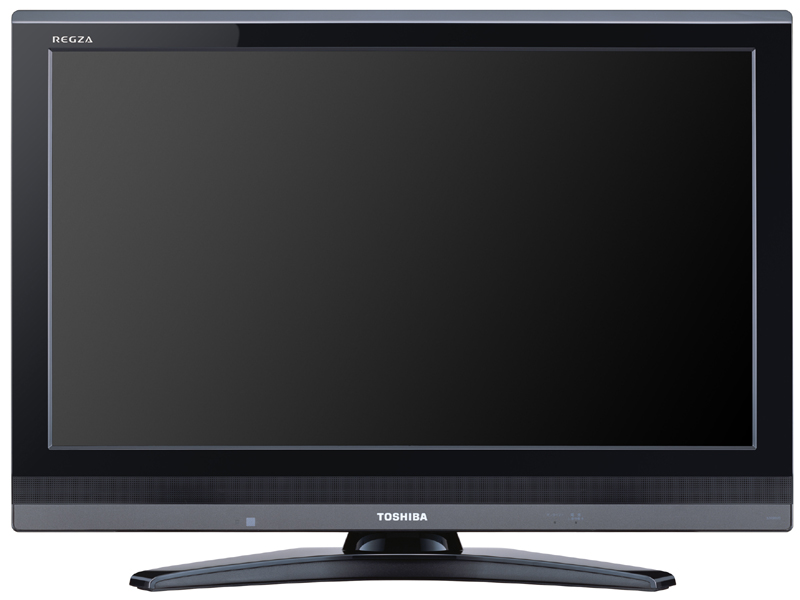 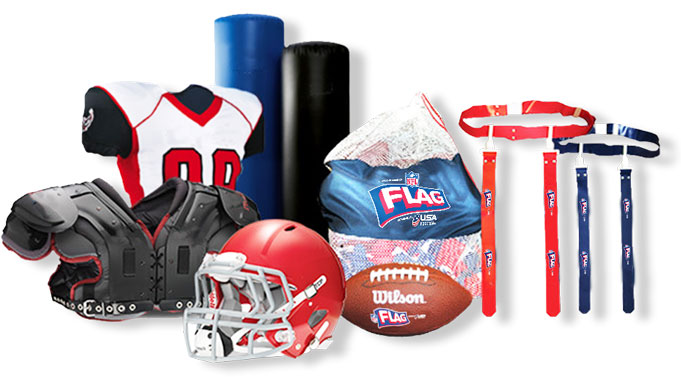 Flash Football sales!
Publicity
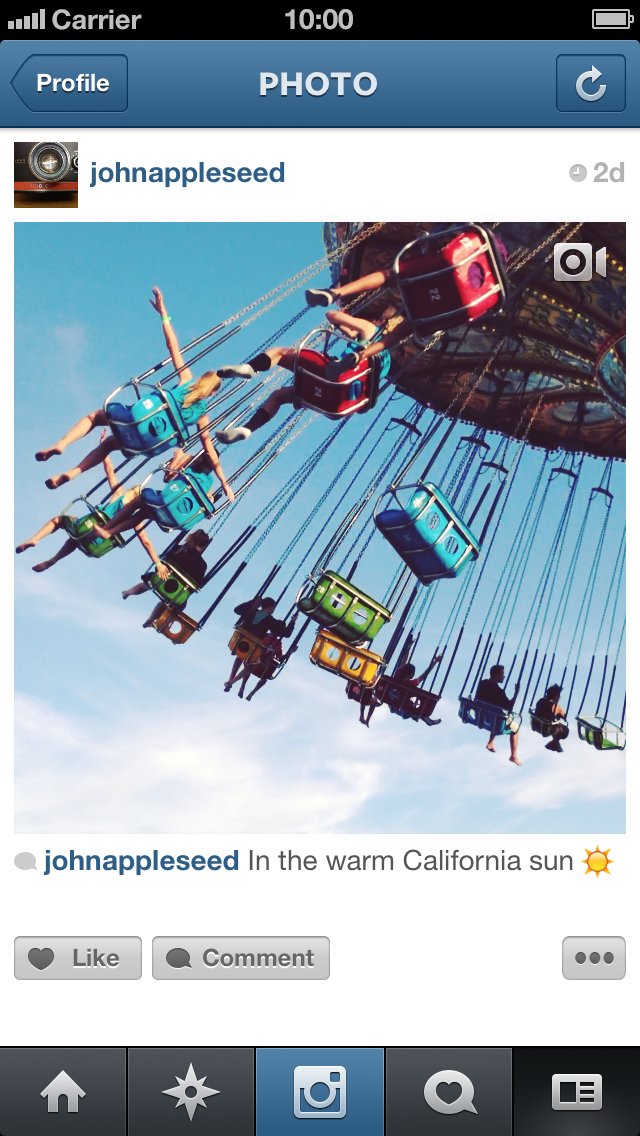 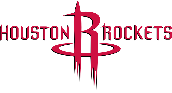 James harden
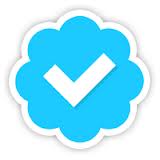 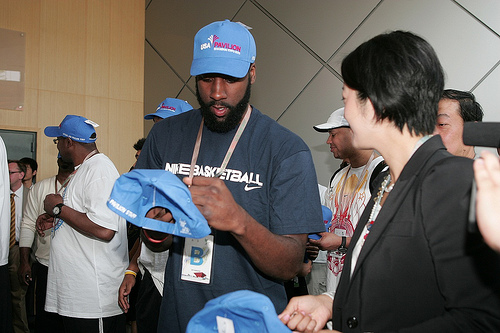 FLASH FOOTBALL
Huge flash football sale! Shop now guys!
James harden
online
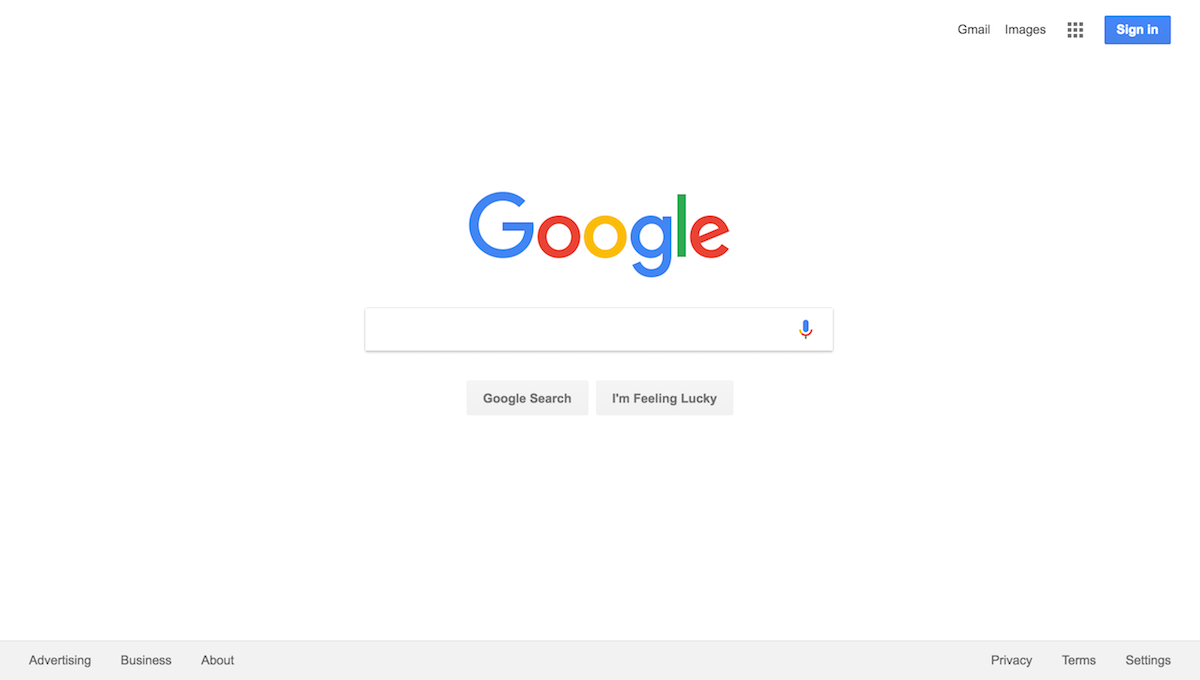 Flash football
Personal selling
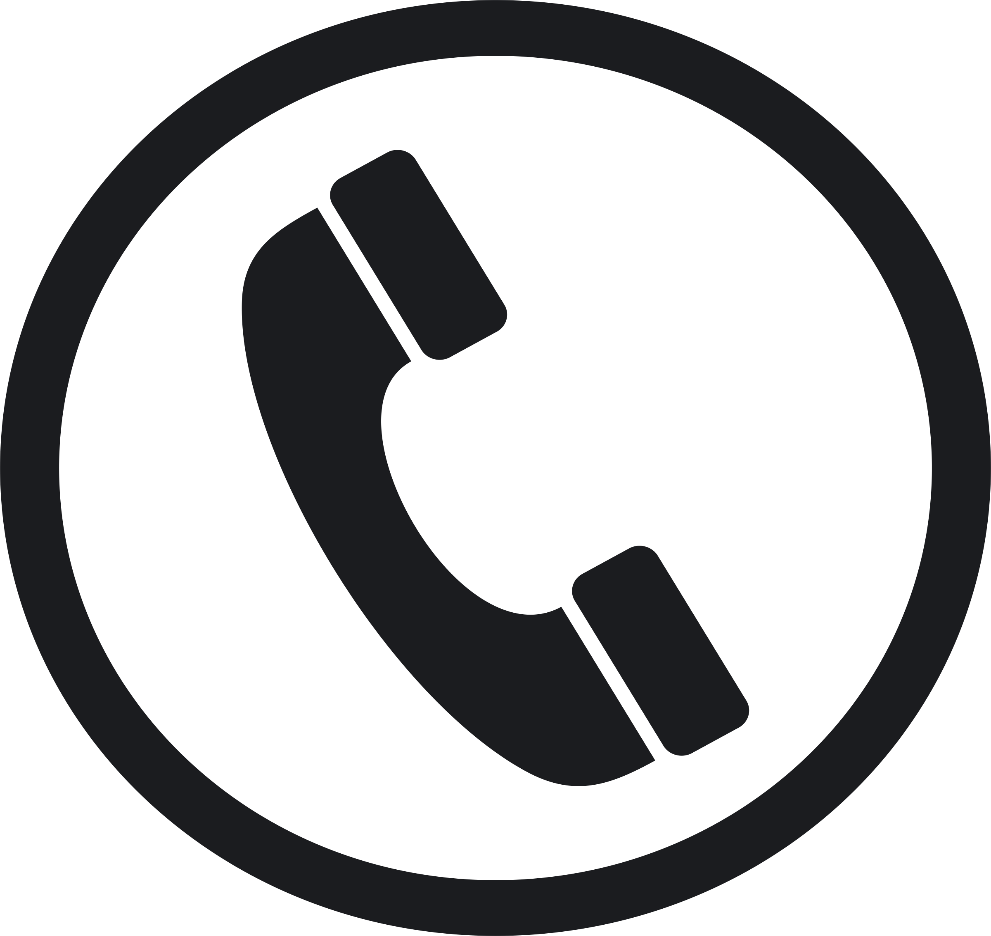 Thank you for calling Flash Football, This is your local football store, on and off the field gear for pewee players to NFL players. This is ______ how may I help you today?
Direct Marketing
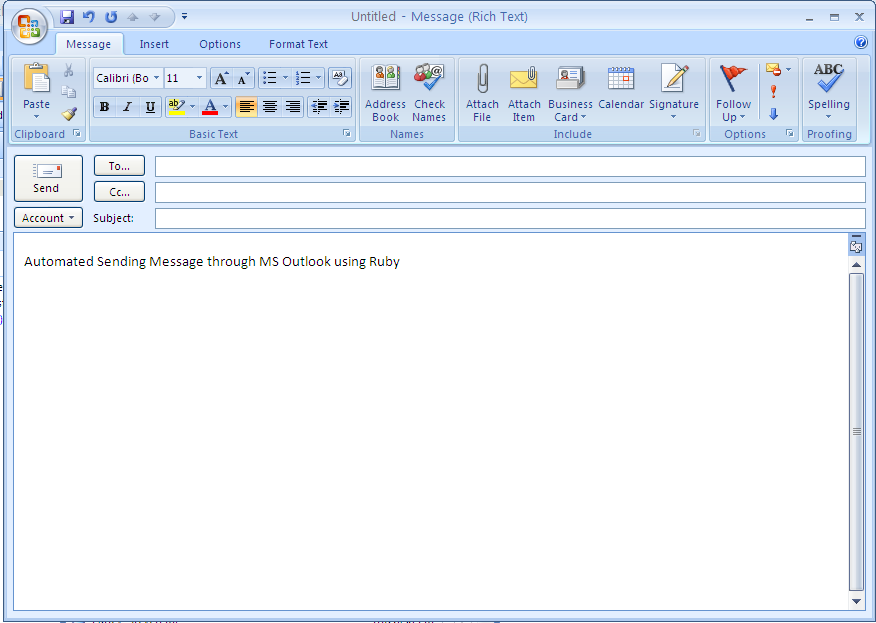 customers
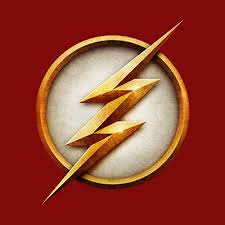 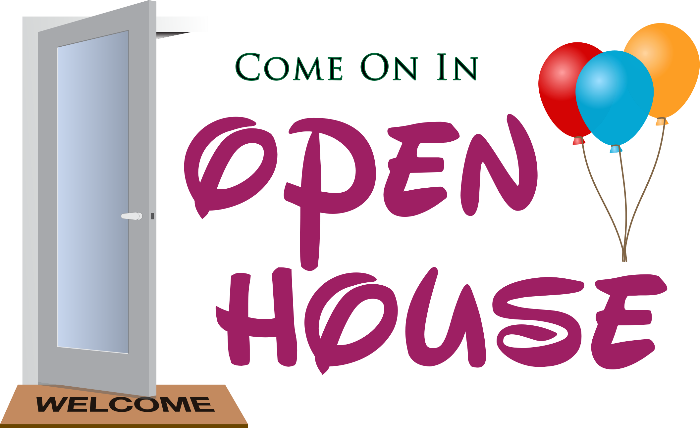 Flash football
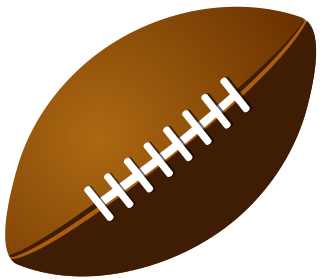